10318:Security Panel
★★★★☆
題組：Problem Set Archive with Online Judge
題號：10318:Security Panel
解題者：魯喆元
解題日期：2023年5月25日
題意：給兩個數字(row和column)代表所有燈組成的2D平面長寬，輸入0 0代表結束，再給定燈被switch的規則 (按九宮格的中心時，有哪幾個燈會同時被switch)，求最後能將所有燈點亮的按法，如果找不到就輸出”Impossible.”。
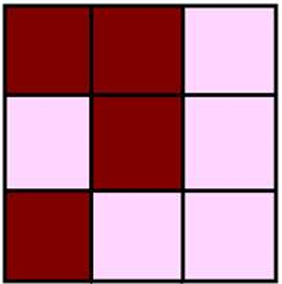 1
題意範例：
Sample Input

2 3 
**.
 .*. 
*.. 
0 0 

Sample Output 

Case #1
2 5 6
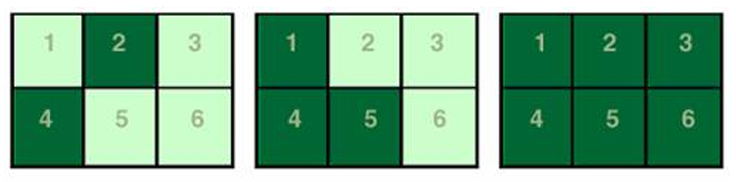 2
解法：暴力解(DFS 剪枝)
	用 DFS 遍歷所有可能，遍歷的過程中，每個燈只能被按一次所以要避開已經 switch 過的燈(點亮的燈)，另外，如果現在遍歷到第 n 個 row，可以檢查第 n-2 個 row 的燈有沒有全亮，如果沒有則 return false (進行剪枝)，因為 switch 的規則限制在九宮格裡，所以遍歷到第 n 個 row 時已經無法影響到第 n-2 個 row。
解法範例：無
討論：
     1)最關鍵的是要想出每個燈只能被按一次，之後的解法就有點像N-Queens
     2) 除了暴力解以外有沒有其他解法
     3) 用 ‘\n’ 比 endl 更快
3